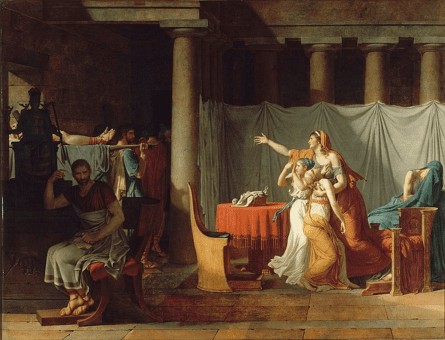 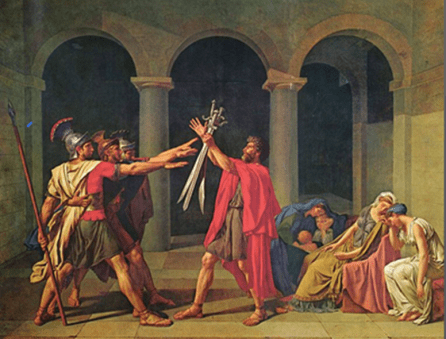 Neoklasszicizmus az ókor művészetéből és kultúrájából merít ihletet. Az 1760-as években kezdődött, az 1700 évek végén érte el csúcspontját és egészen az 1840–50-es évekig tartott. A neoklasszicista művészet az egyszerűség és a szimmetria elvein alapult, amelyeket az ókori Róma és az ókori Görögország klasszikus művészetéből inspirálódnak.
1
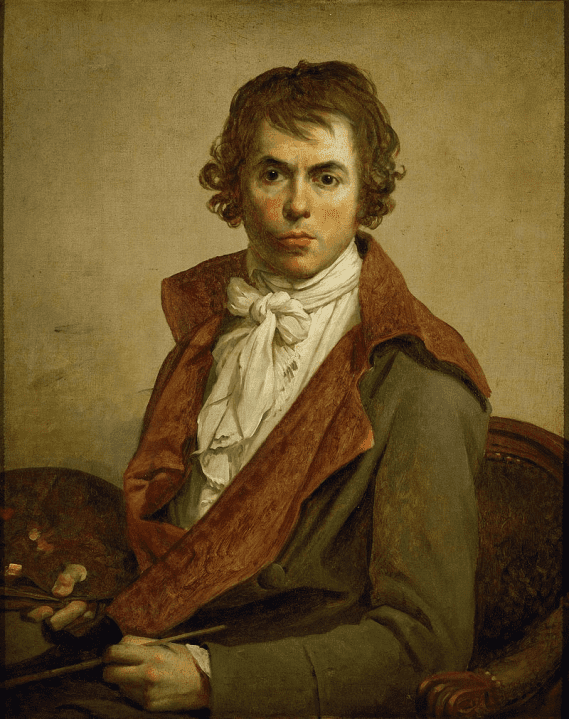 Jacques-Louis David1748-1825
Jacques-Louis David
 ecsettel írt történelme

Személyes művészi stílusa az Olaszországban eltöltött évek során alakult ki. 
Kompozíciói világosak, klasszikusak, kissé szigorúak voltak. Korai művei között sok volt, amely az ókori történelem allegóriáira támaszkodva kommentálta korának eseményeit és elképzeléseit. Ő volt az elsők között, aki mitologizál a kortárs eseményekről.
2
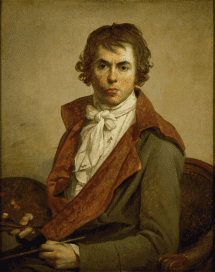 Mestere:François Boucherfestő
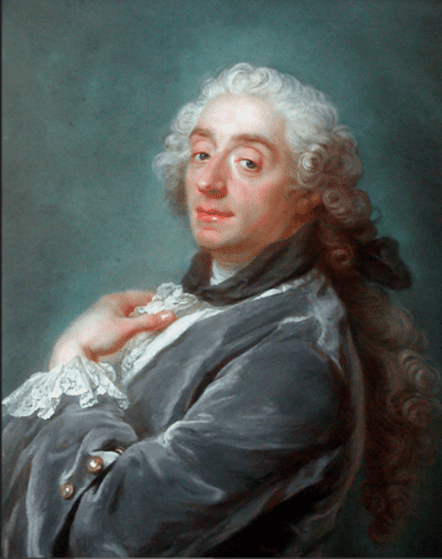 Kispolgári családban született. Apja vaskereskedő volt, majd adószedői állást vásárolt magának Calvados vidékén. Anyai részről rokona volt
François Boucher -nek, a kor neves festőjének. 
Már gyermekkorában feltűnt rajztehetsége, ezért édesanyja építésznek akarta taníttatni,  Miután David apja 1757-ben párbajban életét vesztette, Boucher támogatta tanulmányait.
3
16 éves korától Boucher javaslatára a neves festő, Joseph – Marie Vien tanítványa lett a Királyi Akadémián.

„ J'ai entrouvert la porte , David l'a poussée”
„Résnyire nyitottam az ajtót, David belökte”
Joseph-Marie VienFrancia festő,mestere a Királyi akadémián
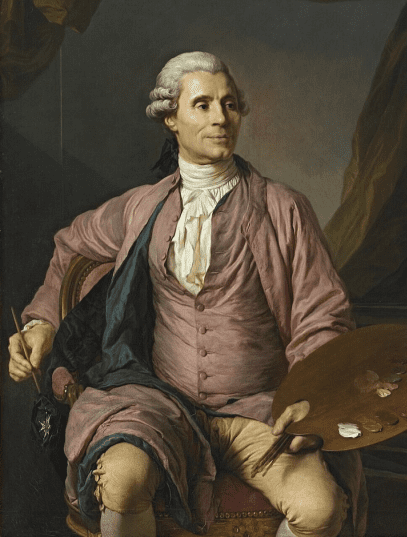 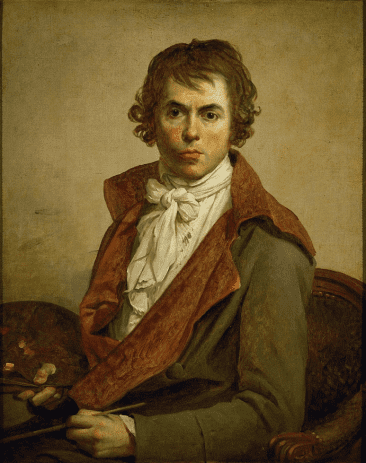 4
Erasistratus felfedezi Antiochius betegségének okát Stratonice iránti szerelmében olaj, vásznon, 120 × 155 cm
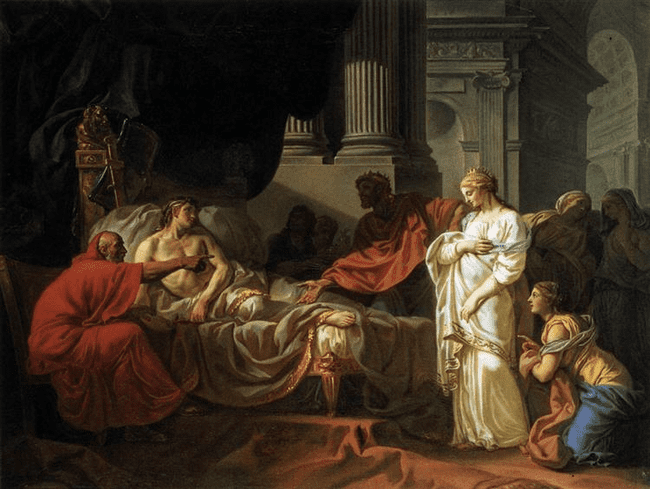 Ezekben az években alakult ki véglegesen saját klasszicista stílusa. A neoklasszikus festészetben drámai, tiszta és hideg megvilágítás érvényesül, általában a kompozíció főszereplőjére összpontosít, a chiaroscuro(= fény és árnyék) technikát alkalmazza. Nagy hatással voltak rá a római szobrok.
5
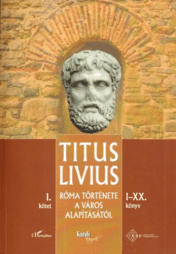 Horatiusok esküje1784330x 425 cm
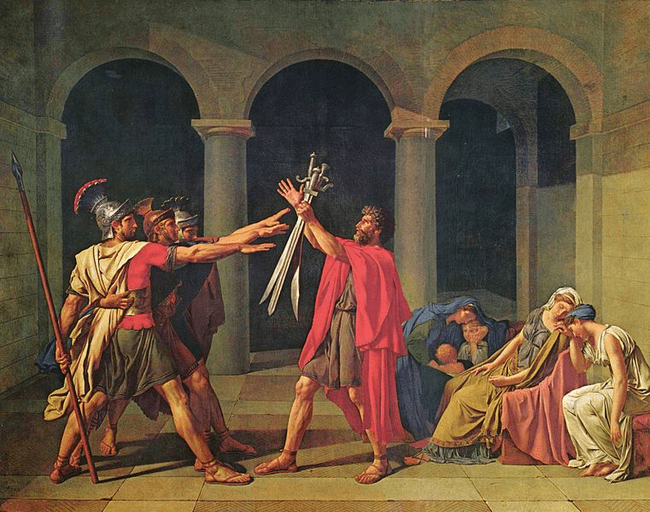 Képei tükrözik a kor francia társadalmi légkörét, a hazafiasság, hősiesség, a forradalom eszméit.
 A festő azt a pillanatot örökítette meg, amikor a római fiútestvérek a harcba indulás előtt esküt tesznek apjuknak. Fogadalmat tesznek, ha kell, életüket is feláldozzák azért, hogy legyőzzék az ellenséget. Hatalmas az ellentét az ifjak elszánt kiállása  és az összeboruló, egymást vigasztaló bánatos, megtört asszonyok között.
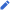 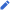 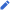 6
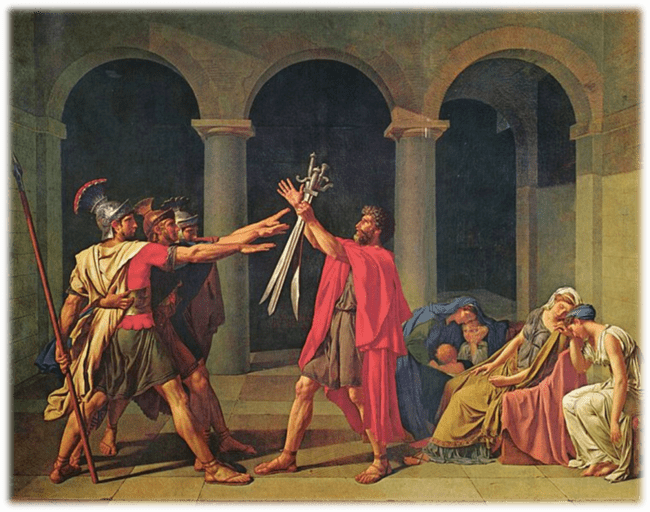 A képnek nem csak a tartalma, hanem a kompozíciója is új volt. A szereplők szoborszerűen, éles körvonallal kidolgozva sorakoznak egymás mellett. 
Olyan, mintha egy színdarab jelenetét néznénk.
7
A festő három csoportba különítette őket. Mindegyiket háromszög alakzatba foglalta, föléjük pedig félköríves árkádokat festett.
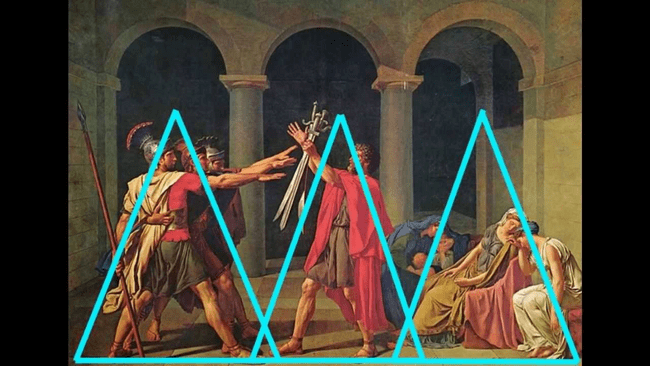 8
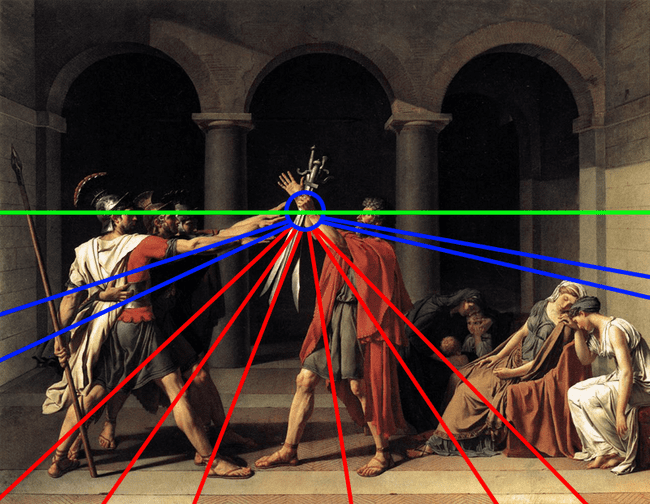 A központi motívum kiemelésére az egyiránypontos perspektivikus szerkesztést alkalmazta a festő
9
https://hu.frwiki.wiki/wiki/Le_Serment_des_Horaces
Előkészítő rajz ( Palais des beaux-arts de Lille ).
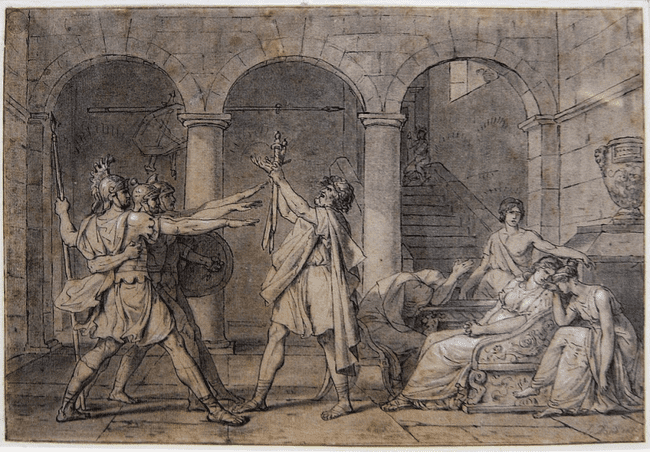 10
A teniszpálya esküje, 1789. június 20., 1791
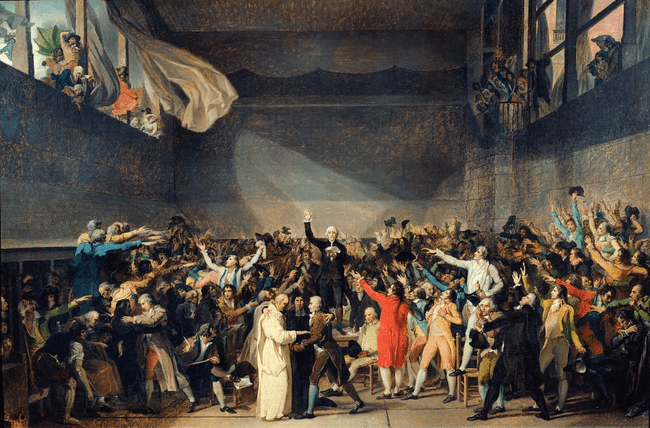 A francia forradalom kezdetének egyik jelentős epizódja, a labdaházi eskü  („teniszpályai eskü”)
11
a labdaházi eskü1790tus, akvarell (Versailles Múzeum)
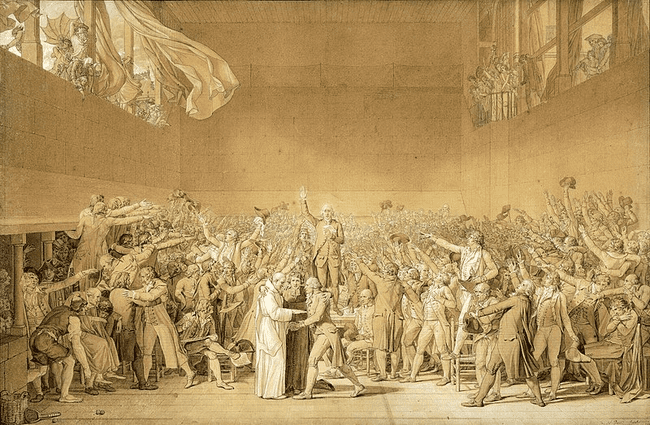 1789. június 20-án tették le a francia országgyűlés harmadik rendjének képviselői a labdaházi esküt, mellyel a jelenlévő küldöttek megfogadták, hogy addig nem oszlatják fel magukat, míg alkotmányt nem teremtenek Franciaország számára.
12
Az eskü egységesítette a rendi állam lebontására törekvő Nemzetgyűlést,
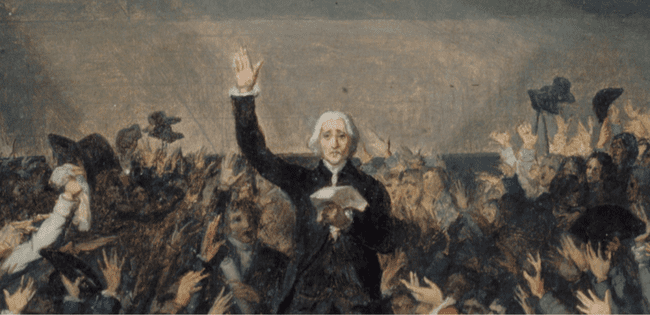 13
Nagyban hozzájárult a július 14-i forradalom kirobbanásához.
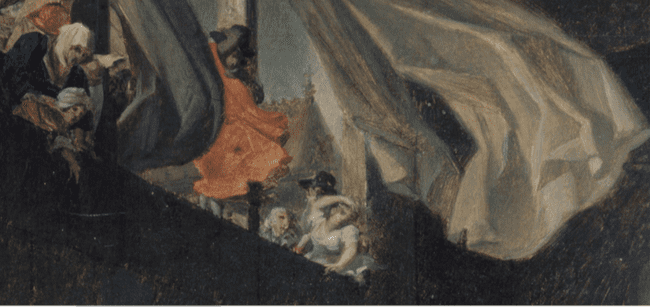 14
David akkor kezdte tervezni a munkát, amikor
1795. május - augusztus  között a luxemburgi palotában raboskodott. bebörtönözték Robespierre támogatójaként. 
A festmény Romulus feleségét, Hersiliát – a szabinok vezérének, Titusznak a lányát – ábrázolja, amint férje és apja közé áll, és közéjük helyezi kisbabáit. 
Az emberek könyörgésének is tekintették, hogy a forradalom vérengzése után újra egyesüljenek. Azonban ennek megvalósítása közel négy évig tartott.
Szabin nők1799385 cm × 522 cm Musée du Louvre
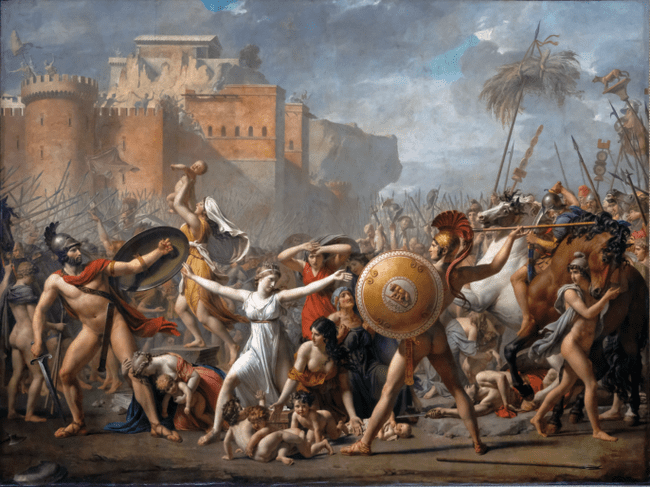 15
Változat a szabin nők beavatkozásáról
 
1818 
134 x 200 mm Fekete zsírkréta
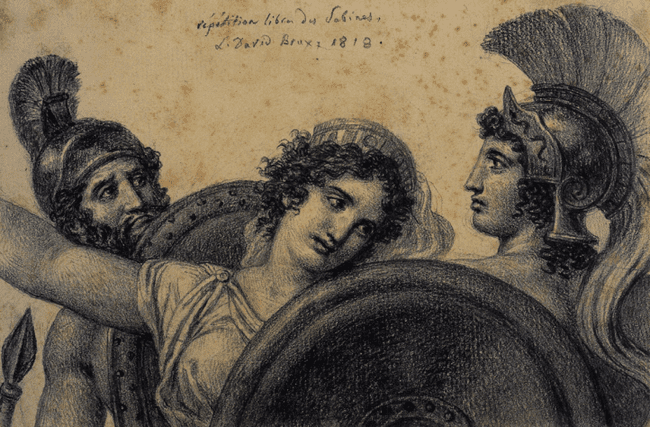 A forradalom történet írói feljegyzéseiből olvasható, hogy a királyt - a párizsi tömeg - megrohanta Versailles – ban október 5-én („asszonyok menete”)
Az elhíresült esemény során, azt követelték, hogy Párizsba költözzön vissza  és ott, azonnal oldja meg az élelem-hiányt.
16
Marat halála1793olaj, vászon, 165 x 128 c
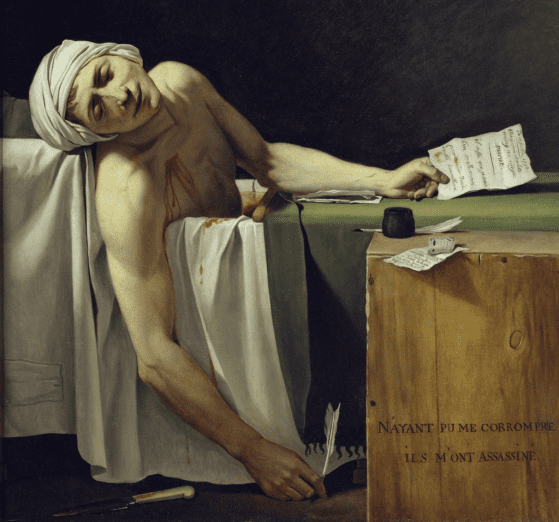 Marat, a francia forradalom könyörtelen vezére tragikus hősként, halálában megdicsőülve látható Jacques-Louis David festményén.
17
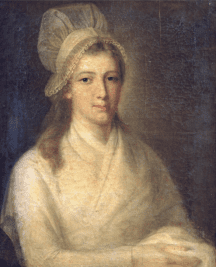 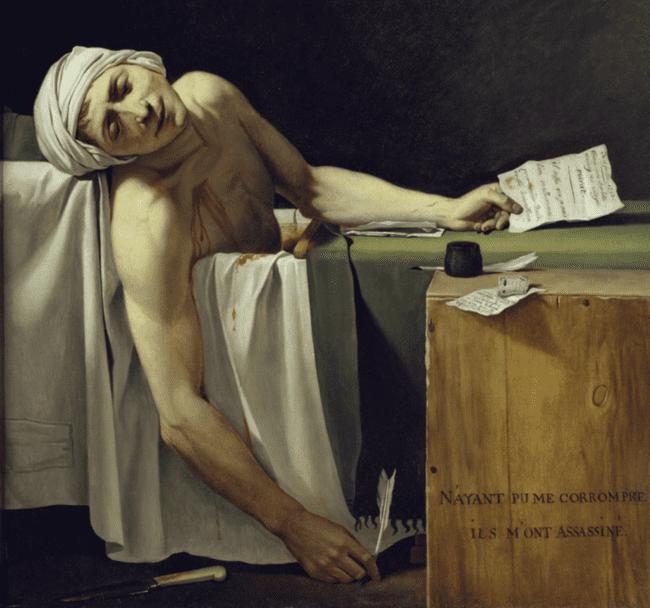 Marie-Anne Charlotte Corday d’Armont

 1768-1793

aki meggyilkolta
 Jean-Paul Marat jakobinus vezért.
18
A L'Ami du peuple másolata Marat vérével szennyezveForrás:https://en.wikipedia.org/wiki/The_Death_of_Marat
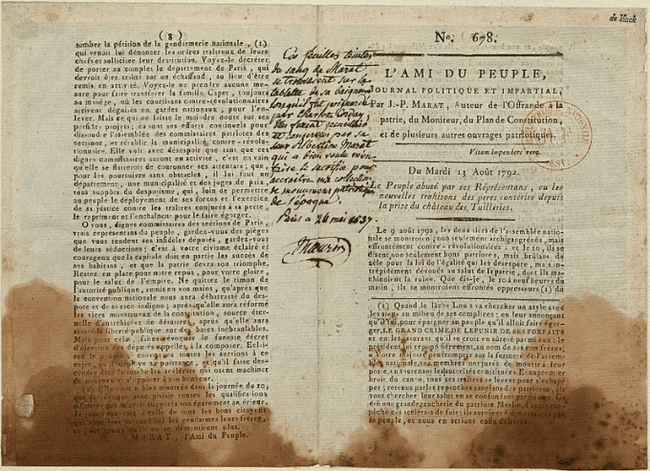 A képen egy újság részlete, amelyen egy feljegyzés  még mindig látható vérfoltokkal és fürdővíznyomokkal.
 Robert Lindsay Crawford 29. grófja tulajdona
19
Jacques-Louis David tanulmánya: Marat arca halálmaszkja után  Versailles-i Palota Nemzeti Múzeuma.
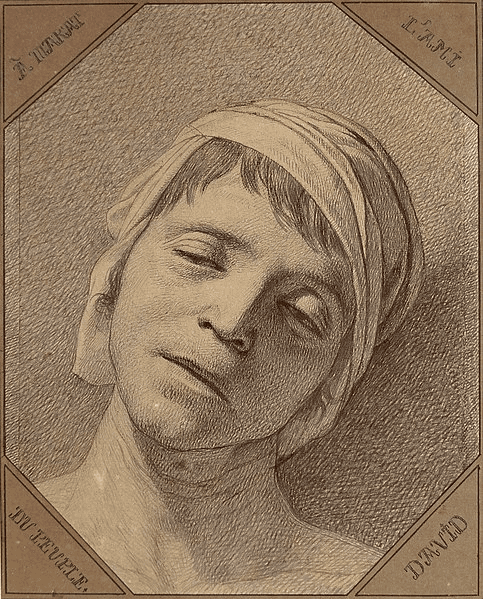 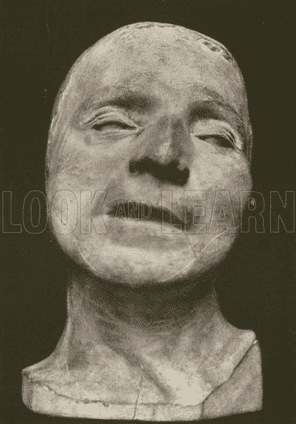 20
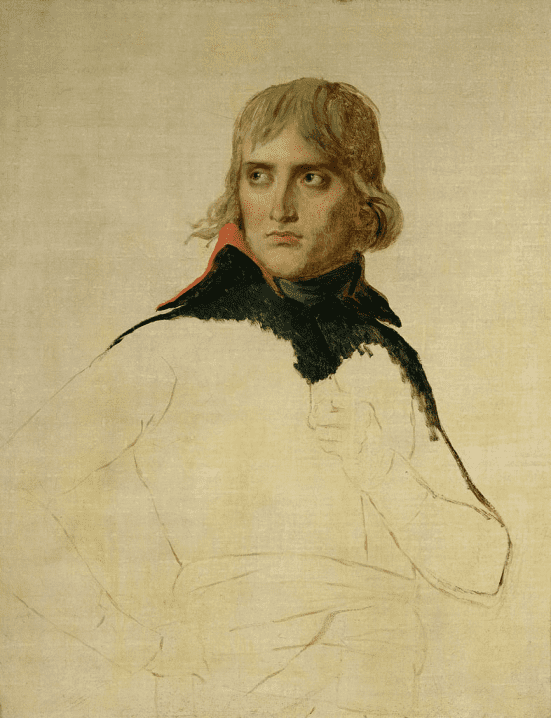 Bonaparte tábornok (1769-1821) befejezetlen portréja 1797-98 körül
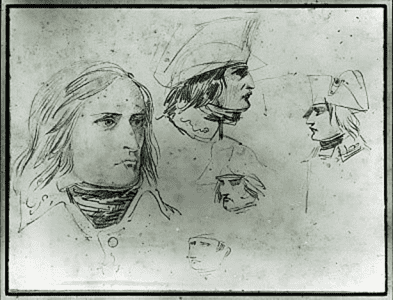 Vázlatok Bonaparte Napóleonról, 1797 (ceruza
21
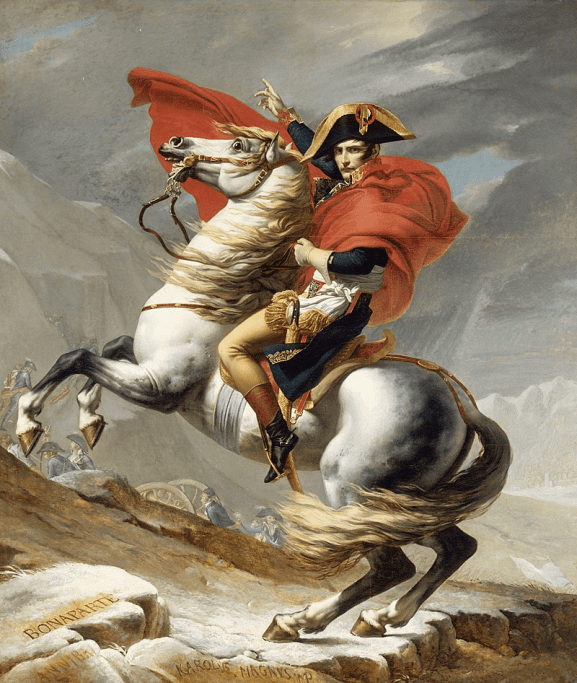 Napóleon átkelése az Alpokon 1800-1803 olaj, vászon, 261 x 221 cm
Vannak, akik merevnek és élettelennek találják, vannak, akik nem művészetnek, hanem tisztán és egyszerű propagandának tekintik a festményeket.
A forradalmat követő egy évtizednyi terror és bizonytalanság után Franciaország ismét nagyhatalommá emelkedett. 
Ennek az újjászületésnek a középpontjában természetesen Napóleon Bonaparte tábornok állt, aki 1799-ben felkelést szervezett a forradalmi kormány ellen első konzulnak nevezte ki magát, és gyakorlatilag Franciaország leghatalmasabb emberévé vált.
22
)
Változatok
Forrás: wiki/Napoleon_Crossing_the_Alps?_x_tr_sl=en&_x_tr_tl=hu&_x_tr_hl=hu&_x_tr_pto=sc
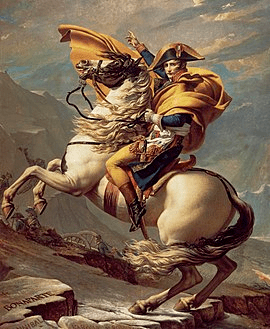 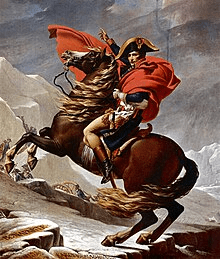 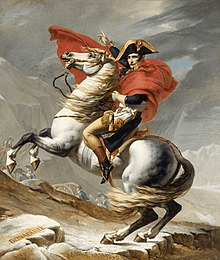 1801
261 cm × 221 cm

Chateau de Malmaison
260x226 cm

Második verzió Charlottenburg Palota
272x232 cm 

Első verzió
Versailles
23
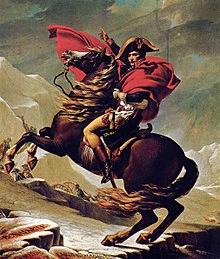 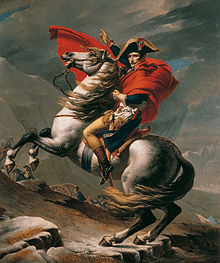 267x230 cm
Belvedere verzió, 
Vienna
Charlottenburg verzió, 
Berlin
24
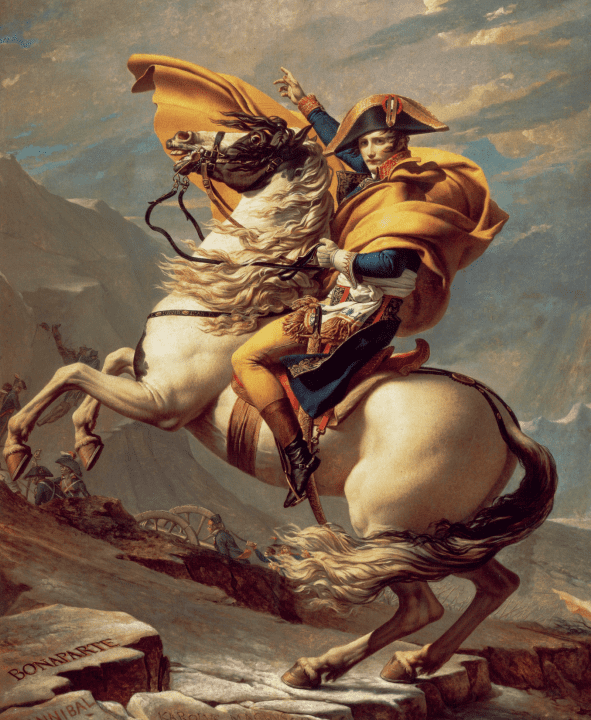 Bonaparte kesztyű nélküli jobb keze a láthatatlan csúcs felé mutat, az ember úgy érzi, hogy jobban követnünk kell, mint a katonákat a távolban. A felemelt karok gyakran megtalálhatók David munkáiban, – ez fizikailag összefügg a helyszínnel, - hangsúlyozva a hegygerinc emelkedőjét. Ezek köpenyének vonalával együtt egy sor átlót hoznak létre, amelyet a jobb oldali felhők ellensúlyoznak.
Az összhatás Napóleon alakjának stabilizálása.
25
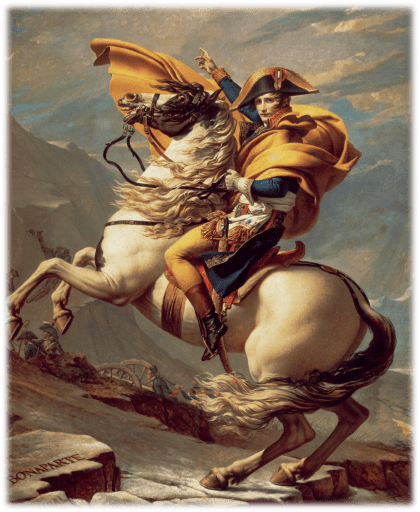 Feliratok "Bonaparte", "Hannibal" és "Karolus Magnus" (narratív részlet, üzenet)
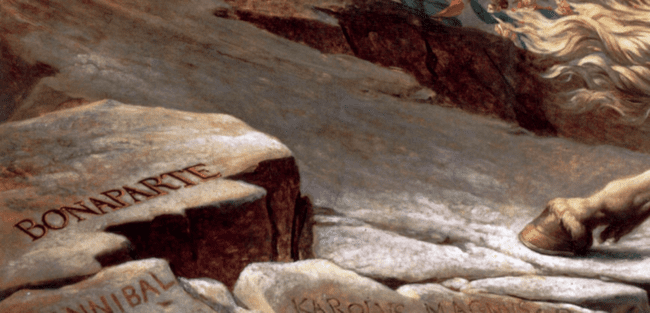 26
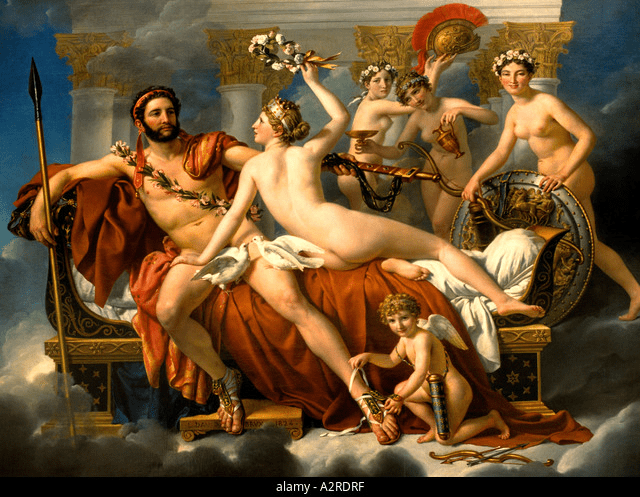 A Vénusz lefegyverzi Marsot1822.–1824.3,08 m x 2,65 mTörténelmi festménySzépművészeti Múzeum fő csarnokában
Napóleon bukása után, „belgiumi” száműzetésében, visszatért klasszikus témáihoz. Brüsszelben élő és alkotó festő 73 éves korában látott hozzá ennek a művének megalkotásához. Az idős művész hatalmas energiájú, életörömet sugárzó, provokatív és ironikus képét elküldte szülővárosa rangos kiállítására annak tudatában, hogy ott már az akkor divatossá váló romanticizmus áramlata kerekedett felül.
27
Önarcképe, 
64x81 cm 
Louvre, Paris
Önarcképe, 
64 x 53 cm
Uffizi Gallery, Florence, Italy
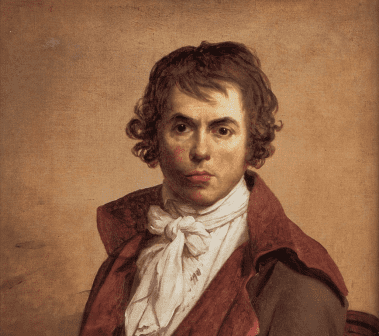 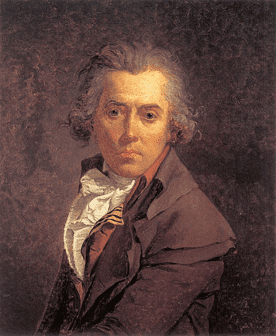 Jaques Louis David, Vénusz lefegyverzi Mars - t elkészülte után egy évvel, 
baleset következtében meghalt. Művei még ma is meglepi nézőit és a szakértőket az antikvitás, az idealizmus és realizmus elemeinek egyesítésével. 

Készítette: Haranghy Gézáné
2023 július idusán
28